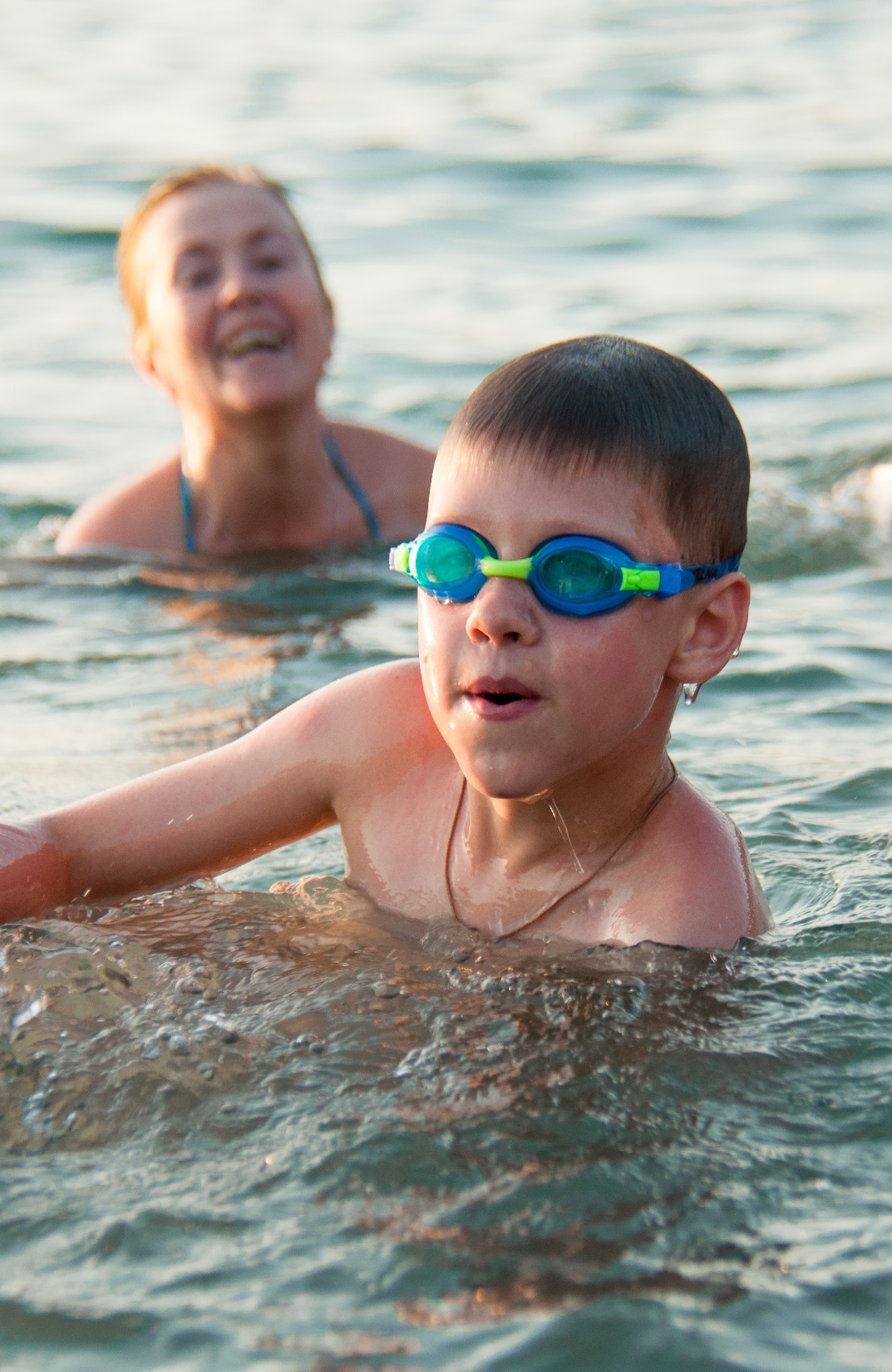 Learn the Basics to Prevent Drowning
Supervise activities around water

Know what to do in
an emergency

Avoid alcohol and drugs around water
For more information visit:
www.SwimHealthyVA.com
To Learn more, contact the VDH Office of Family Health Services: Injury Prevention Program